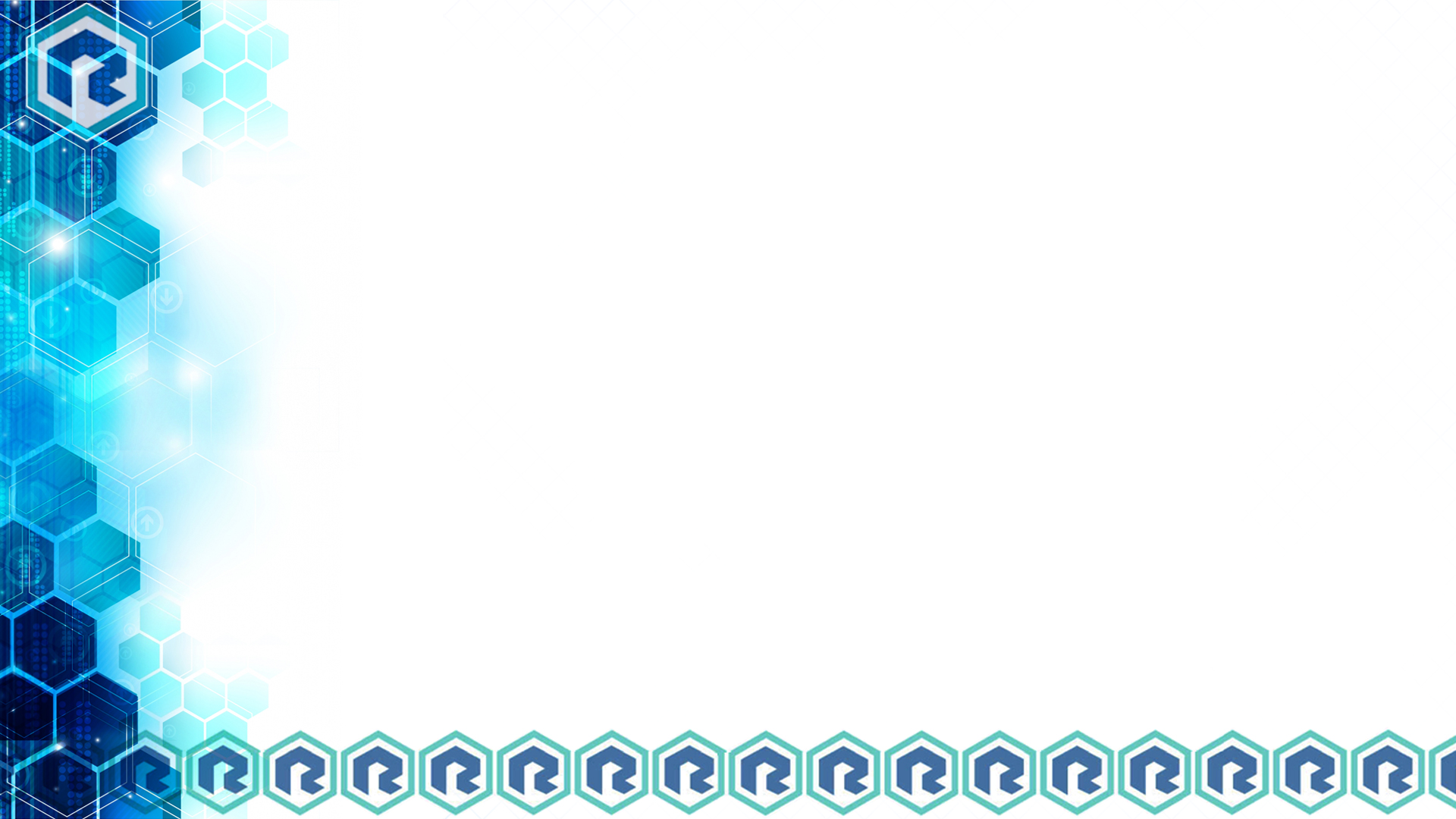 Confidence Levels of Cohort 2 Participants
A pre- and post- assessment instrument based on Librarian Research Confidence Scale (LRCS-10) (Brancolini & Kennedy, 2017)

Pre-assessment survey deployment:
Cohort 1: May 3-31, 2018
Cohort 2: May 15-31, 2019

Post-assessment survey deployment:
Cohort 1: August 14-31, 2018 
Cohort 2: August 22-29, 2019

Used the Wilcoxon Signed Ranks Test for each cohort to determine if there was statistically significant difference in the self-reported research confidence of the fellows before and after the RTI workshop
[Speaker Notes: Now, to answer our research questions

The pre-and post-assessment surveys were based on the Librarian Research Confidence Scale by Brancolini & Kennedy used for the Institute for Research Design in Librarianship, - another US institute for increasing librarians’ research capacity (but not specific to health sciences). The fellows were asked to rate 26 items relating to research skills on a Likert scale from 5: Very Confident; 4 Confident; 3 Moderately Confident; 2 Slightly Confident; and 1 Not At All Confident.

The pre-assessment survey was sent out prior to the RTI workshop and the post-assessment survey was sent out after the RTI workshop.  We analyzed the data using the Wilcoxon Signed Ranks Test to determine if there was statistically significant difference in the self-reported research confidence before and after the workshop, and the results are presented in the following slides.

For every item on the assessment, the post-workshop research confidence was significantly higher than the pre-workshop research confidence – with the exception of two items for Cohort 2.]
Cohort 2 Research Confidence Levels Before and After Workshop (1)
[Speaker Notes: Median ratings increased 1-2.5 points for each item. 

Point out the items for which the ratings were very low pre-workshop]
Fellows’ Research Confidence Levels Before and After Workshop (2)
[Speaker Notes: #7 is highlighted in yellow for Cohort 2 because there was no statistically significant difference for this item.  As you can see Cohort 2’s median rating of 4 remained unchanged after the workshop.

The row in black signifies that there was an error with the survey, and this data was not collected for Cohort 2. 

Median ratings increased 1-2 points for each item. 

Point out the items for which the ratings were very low pre-workshop]
Fellows’ Research Confidence Levels Before and After Workshop (3)
[Speaker Notes: Median ratings increased 1-2 points for each item. 

Point out the items for which the ratings were very low pre-workshop]
Fellows’ Research Confidence Levels Before and After Workshop (4)
[Speaker Notes: The row in black signifies that there was an error with the survey, and this data was not collected for Cohort 2.

Median ratings increased 1-2.5 points for each item. 

Point out the items for which the ratings were very low pre-workshop]
Fellows’ Research Confidence Levels Before and After Workshop (5)
[Speaker Notes: #7 is highlighted in yellow for Cohort 2 because there was no statistically significant difference for this item.  As you can see Cohort 2’s median rating of 4 remained unchanged after the workshop.

Median ratings increased 1-2.5 points for each item. 

Point out the items for which the ratings were very low pre-workshop.]